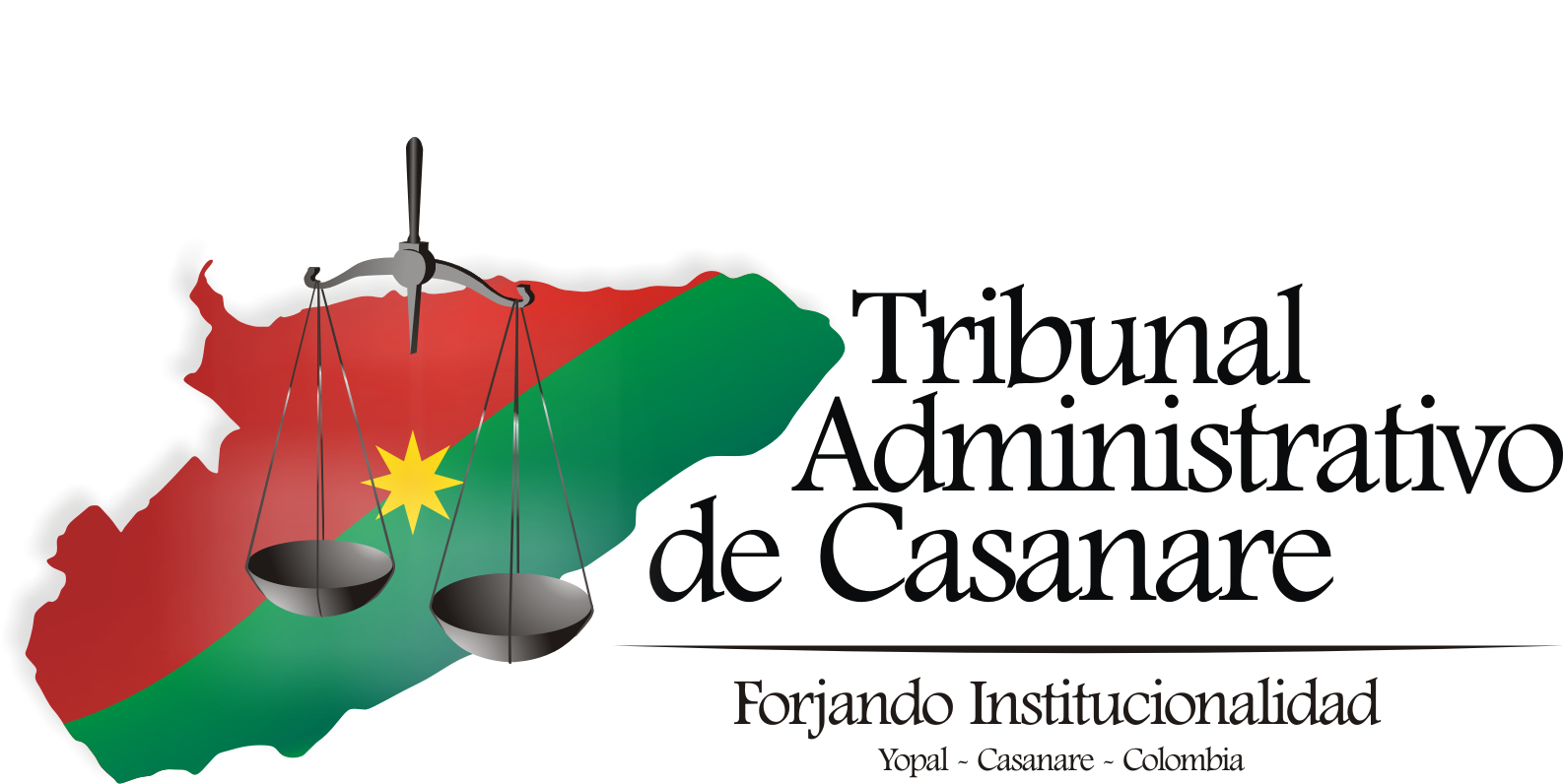 EL SERVICIO MÉDICO ASISTENCIAL Y LOS CONFLICTOS CONSTITUCIONALES Y DE REPARACIÓN DIRECTA
TUTELAS RADICADAS EN LOS JUZGADOS Y EL TRIBUNAL
DERECHO A LA SALUD
ACCIONES DE TUTELAS PRESENTADAS POR TEMAS RELACIONADOS CON EL DERECHO FUNDAMENTAL A LA SALUD DURANTE EL PERIODO 2013 A 2016

2013 se presentaron 55.
2014 se presentaron 46.
2015 se presentaron 47
2016 se han presentado 32
PRINCIPALES ENTIDADES ACCIONADAS POR LA CIUDADANÍA  INVOCANDO EL DERECHO A LA SALUD, BIEN SEA COMO DERECHO FUNDAMENTAL SOLO O EN CONJUNTO CON OTROS DERECHOS, DURANTE EL PERIODO DEL 1º DE ENERO DE 2013 AL 31 AGOSTO DE 2016.
REPARACIÓN DIRECTAArt. 140 CPACA
En los términos del artículo 90 de la Constitución Política, la persona interesada podrá demandar directamente la reparación del daño antijurídico producido por la acción u omisión de los agentes del Estado.

El Estado responderá, entre otras, cuando la causa del daño sea un hecho, una omisión, una operación administrativa o la ocupación temporal o permanente de inmueble por causa de trabajos públicos o por cualquiera otra causa imputable a una entidad pública o a un particular que haya obrado siguiendo una expresa instrucción de la misma.
DEMANDAS DE REPARACIÓN DIRECTA TRAMITADAS POR LOS JUZGADOS ADMINISTRATIVOS Y EL TRIBUNAL